TIẾNG VIỆT
Ph  ph     Qu  qu
TIẾNG VIỆT
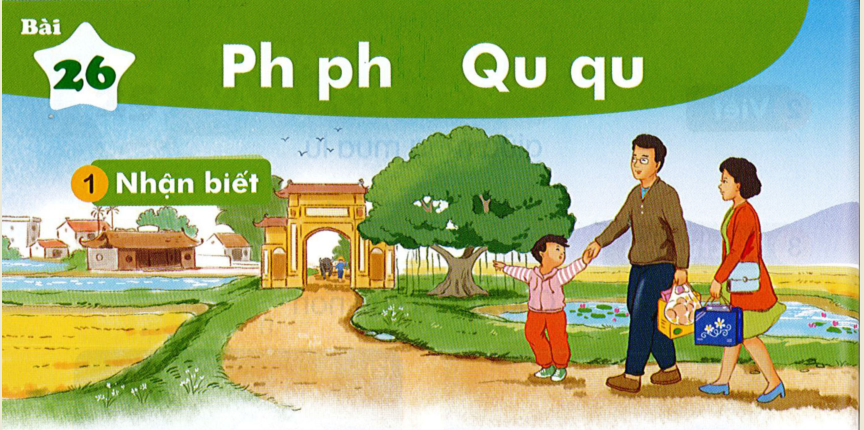 ph
C¶ nhµ tõ phè vÒ th¨m quª.
qu
TIẾNG VIỆT
Bài 26: Ph  ph   Qu  qu
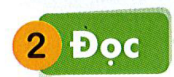 qu
p - ph
qu
ph
ª
«
quª
phè
qu¹
qu¹
phÝ
quª
quÕ
quÕ
phÝ
phë
quª
phë
phµ
phµ
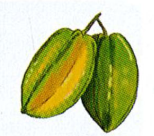 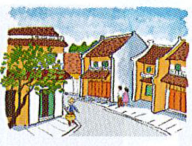 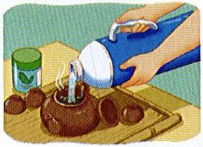 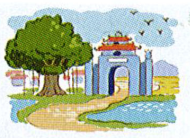 quª nhµ
quª nhµ
qu¶ khÕ
qu¶ khÕ
pha trµ
pha trµ
phè cæ
phè cæ
TIẾNG VIỆT
Bài 26: Ph  ph   Qu  qu
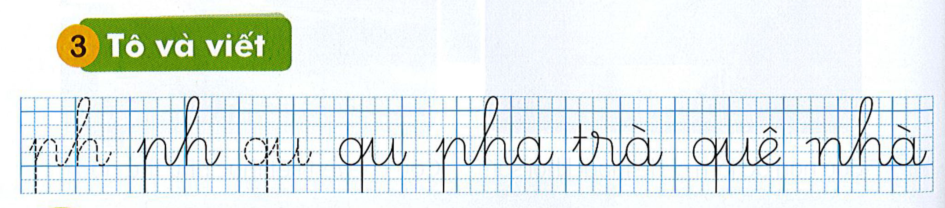 ǮǮǮǮǮǮ

ǮǮǮǮǮǮ

ǮǮǮǮǮǮ

ǮǮǮǮǮǮ
ph
ph
ǮǮǮǮǮǮ

ǮǮǮǮǮǮ

ǮǮǮǮǮǮ

ǮǮǮǮǮǮ
qu
qu
ǯǯǯǯǯǯǯǯǯǯǯǯǯǯǯ
Ǯǯǯǯǯǯǯǯǯǯǯǯǯǯǯ
Ǯǯǯǯǯǯǯǯǯǯǯǯǯǯǯ
ǯǯǯǯǯǯǯǯǯǯǯǯǯǯǯ
ǯǯǯǯǯǯǯǯǯǯǯǯǯǯǯ
ǯǯǯǯǯǯǯǯǯǯǯǯǯǯǯ
ǯǯǯǯǯǯǯǯǯǯǯǯǯǯǯ
Ǯǯǯǯǯǯǯǯǯǯǯǯǯǯǯ
Ǯǯǯǯǯǯǯǯǯǯǯǯǯǯǯ
ǯǯǯǯǯǯǯǯǯǯǯǯǯǯǯ
5. TËp viÕt
ph
ph
ph
ph
ph
ph
ph
ph
­­qu
­­qu
­­qu
­­qu
­­qu
­­qu
­­qu
­­qu
­­pha trà
­­pha trà
­­pha trà
­­quê nhà
TIẾNG VIỆT
Bài 26: Ph  ph   Qu  qu
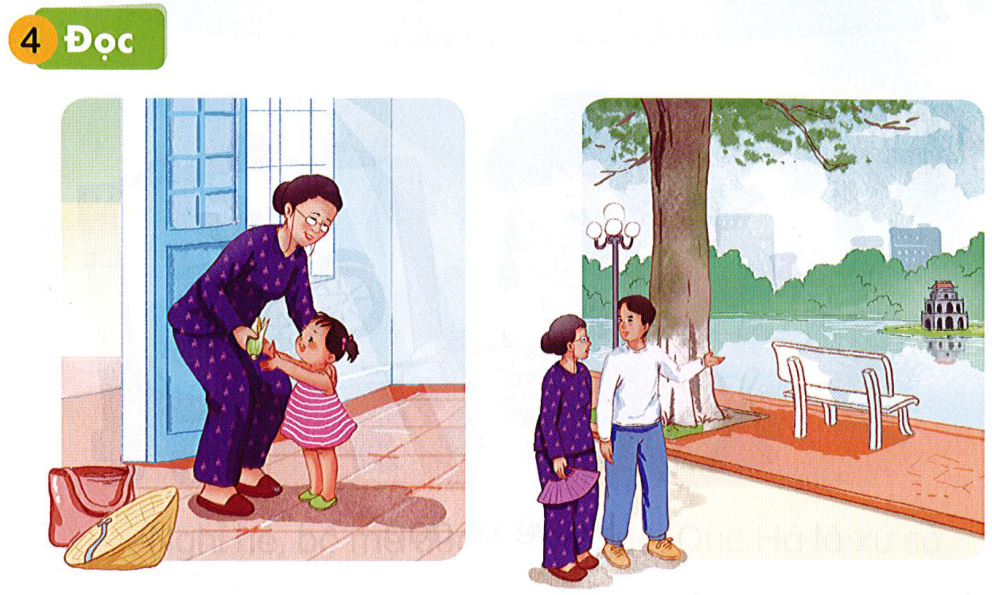 qu
qu
Bµ ra Thñ ®«. Bµ cho bÐ quµ quª. Bè ®­­ưa bµ ®i Bê Hå, ®i phè cæ.
ph
TIẾNG VIỆT
Bài 26: Ph  ph   Qu  qu
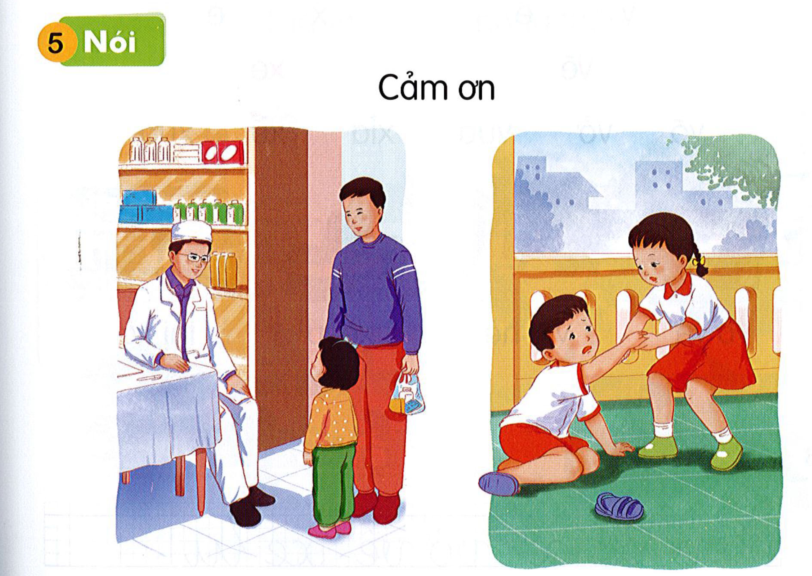 TIẾNG VIỆT